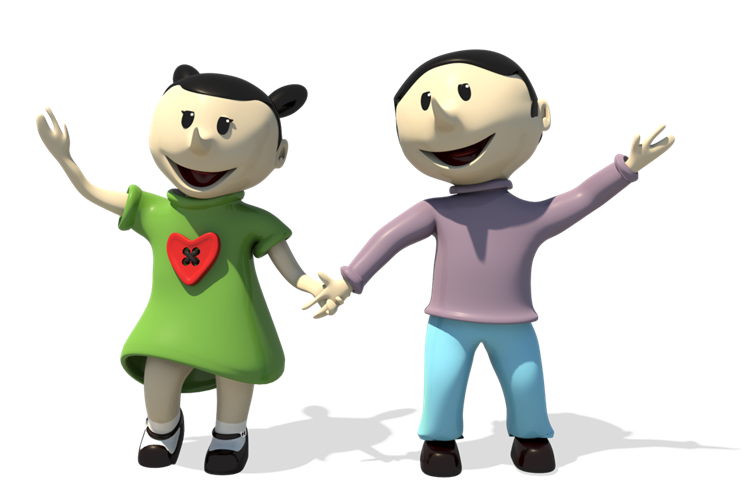 Maori’s
Les 5
Evolutie van de planten
De kauri-boom Tane Mahuta
M5.1
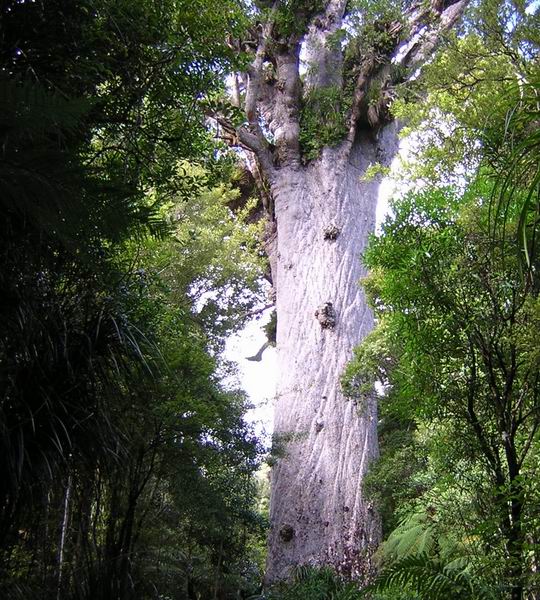 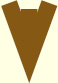 De trap in de kauri-boom
M5.2
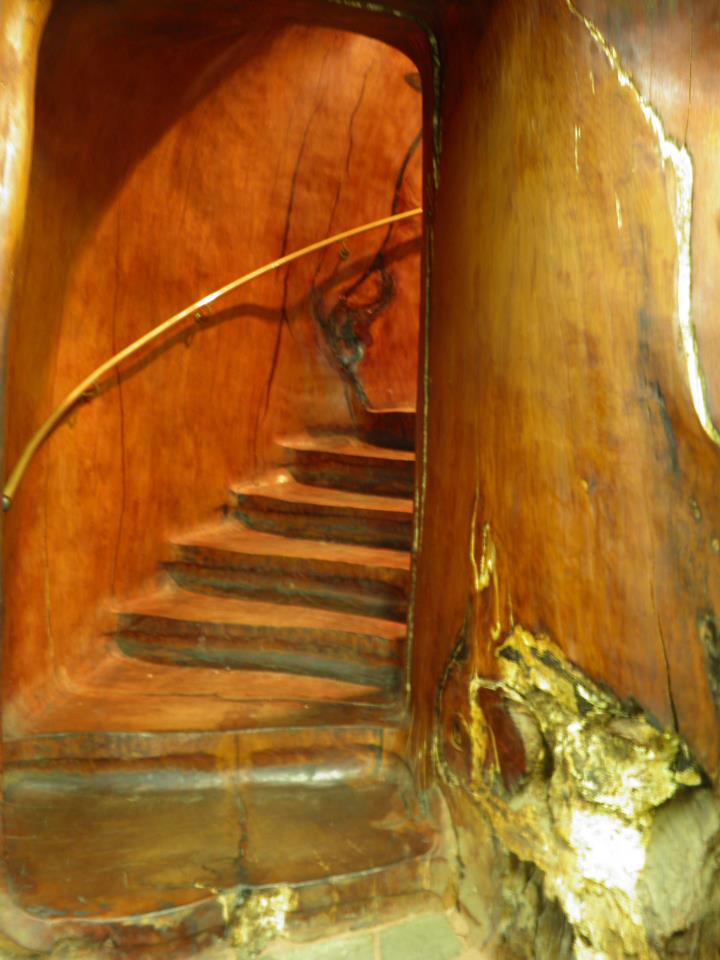 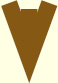 De aarde na de oerknal
M5.3
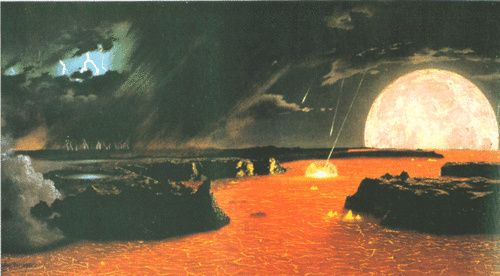 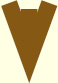 Eencelligen: groenwier
M5.4
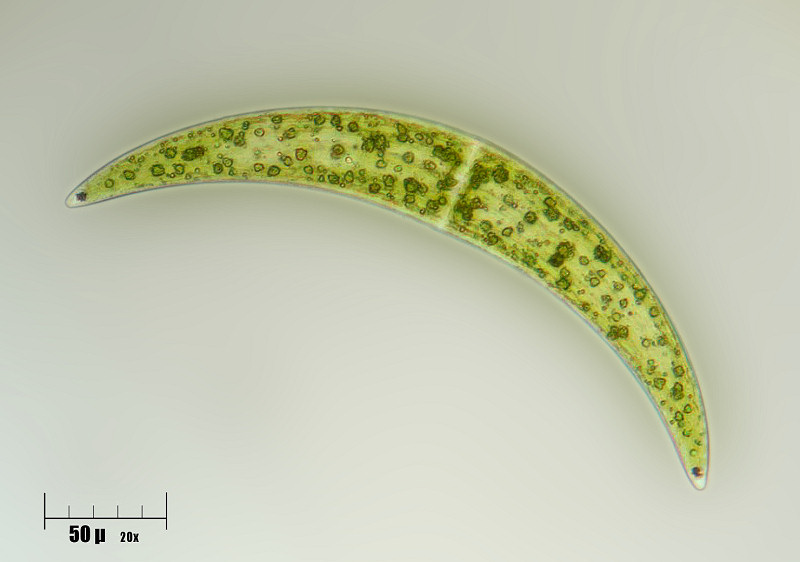 50 μ = 50 × 10-6 meter 
= 0,0005 meter
= 0,05 centimeter
= 0,5 millimeter
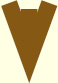 Algen in een sloot
M5.5
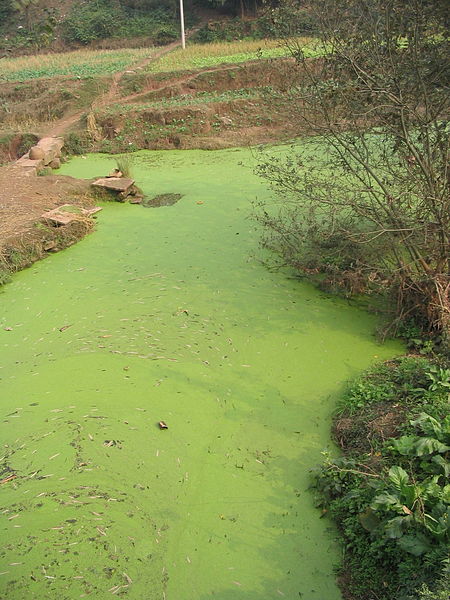 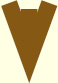 Zeewier
M5.6
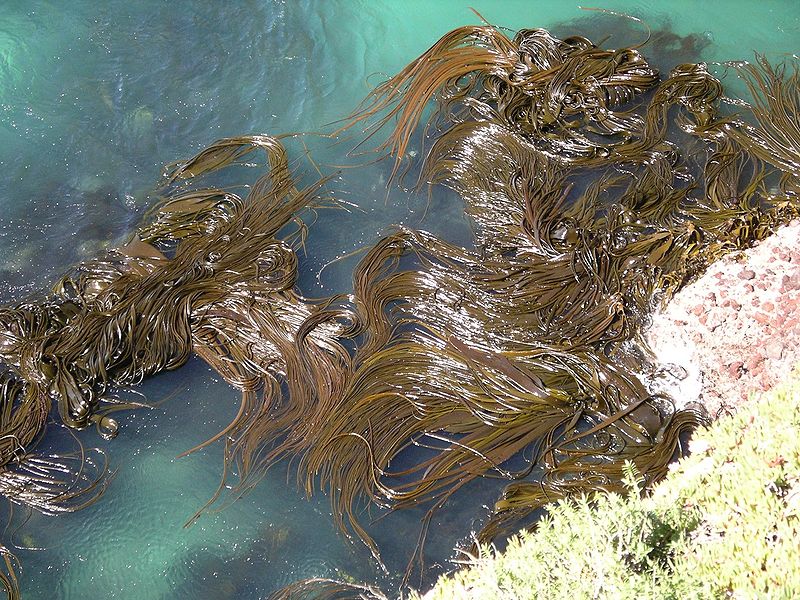 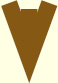 De eerste landplanten
M5.8
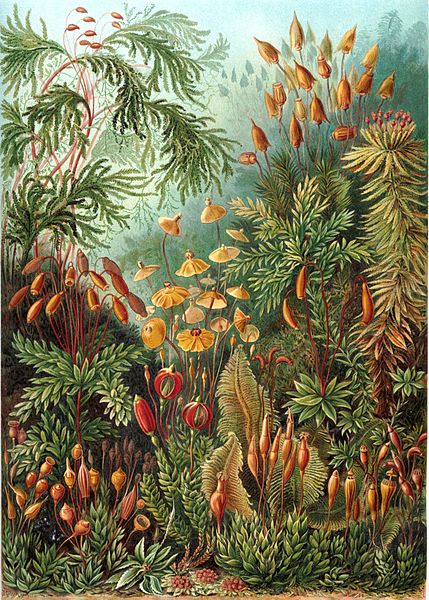 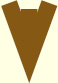 Soorten mossen
M5.9
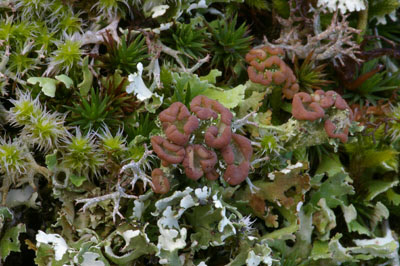 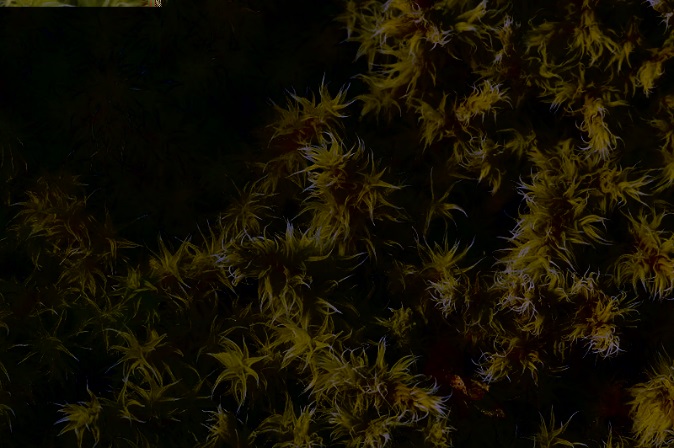 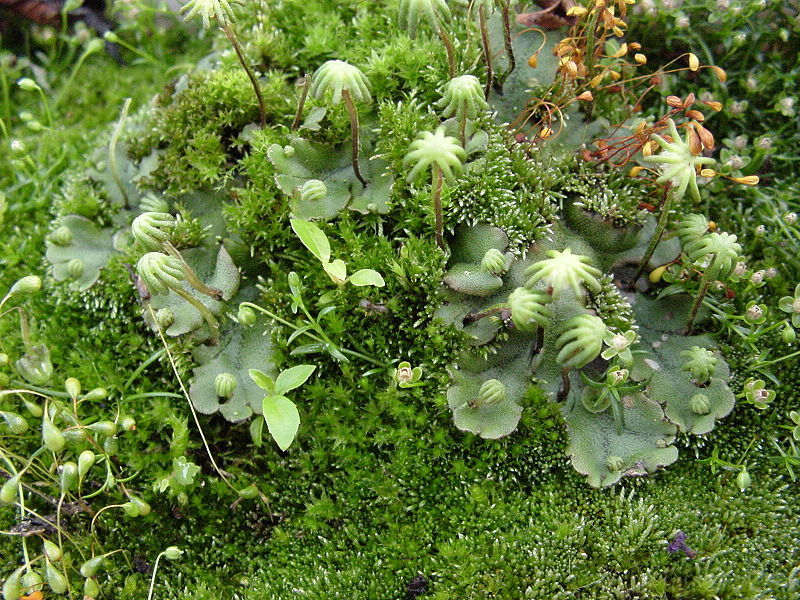 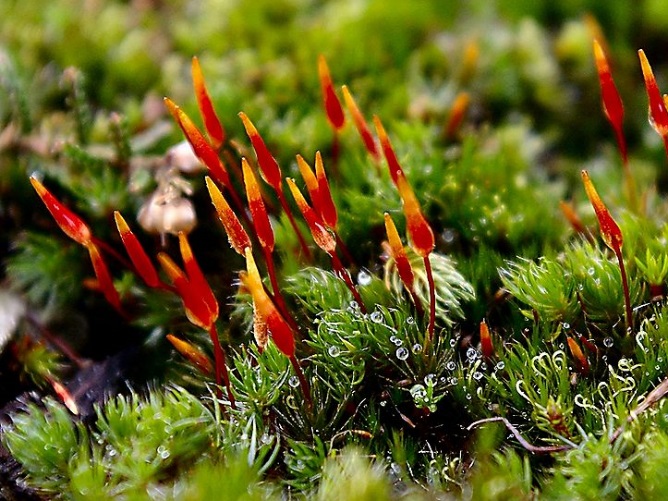 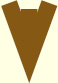 Varens en paardenstaarten
M5.10
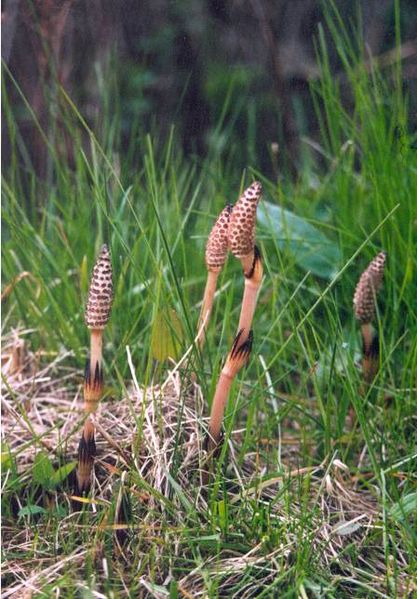 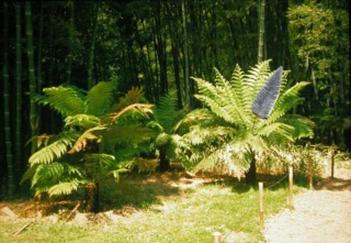 Varens
Paardenstaarten
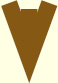 Voortplantingsoverzicht Sporen
M5.11
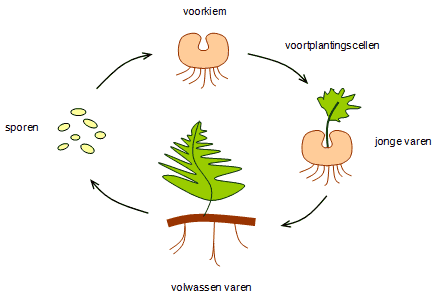 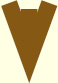 De eerste planten
M5.12
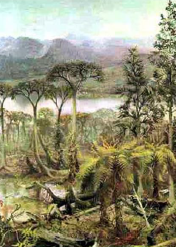 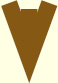 Zaadplanten
M5.13
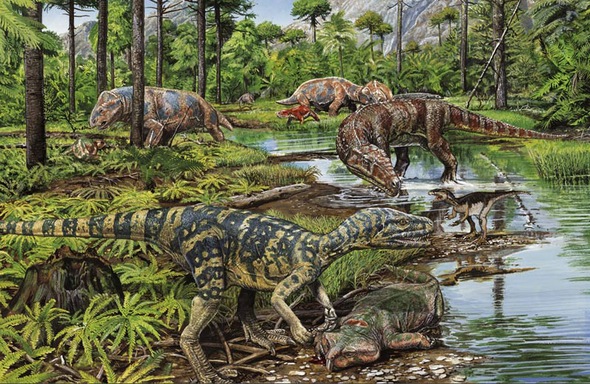 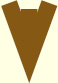 Bloemplanten
M5.14
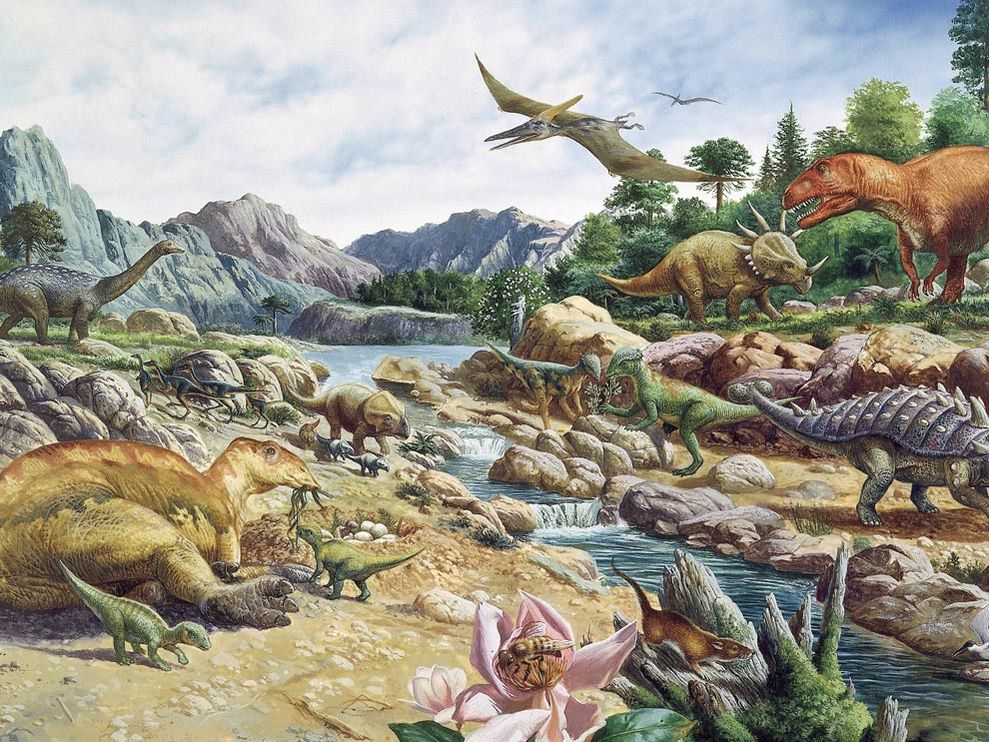 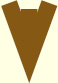 De lessen van dit thema
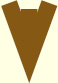 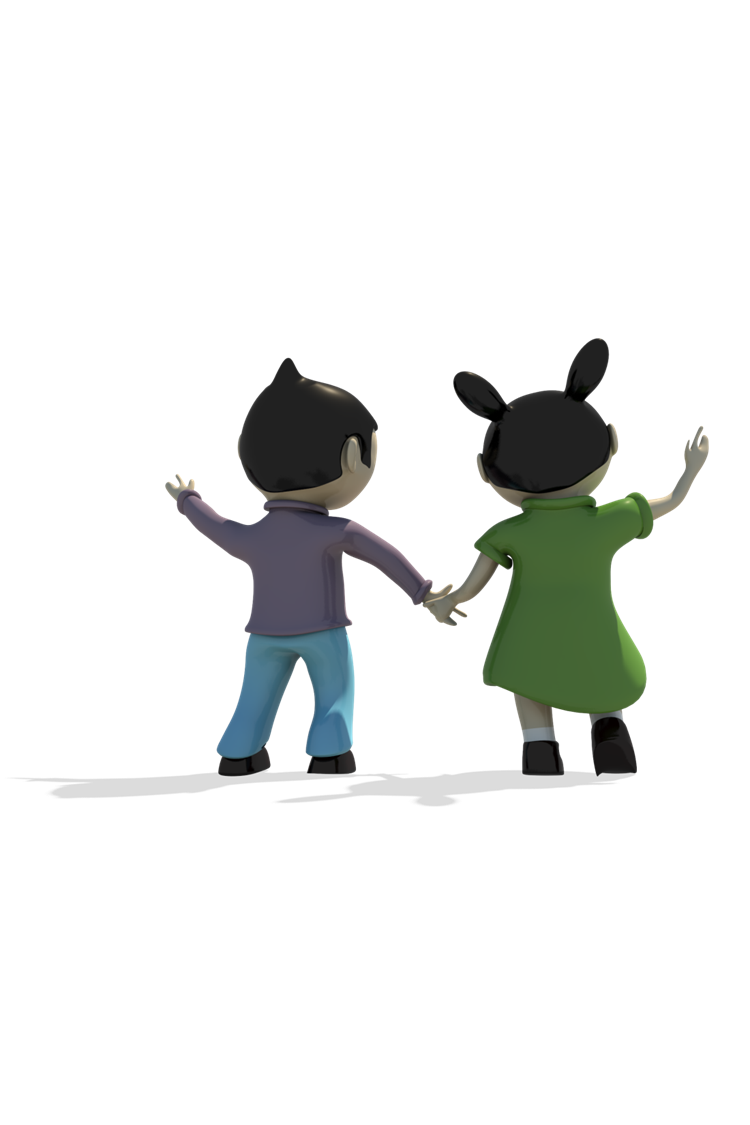 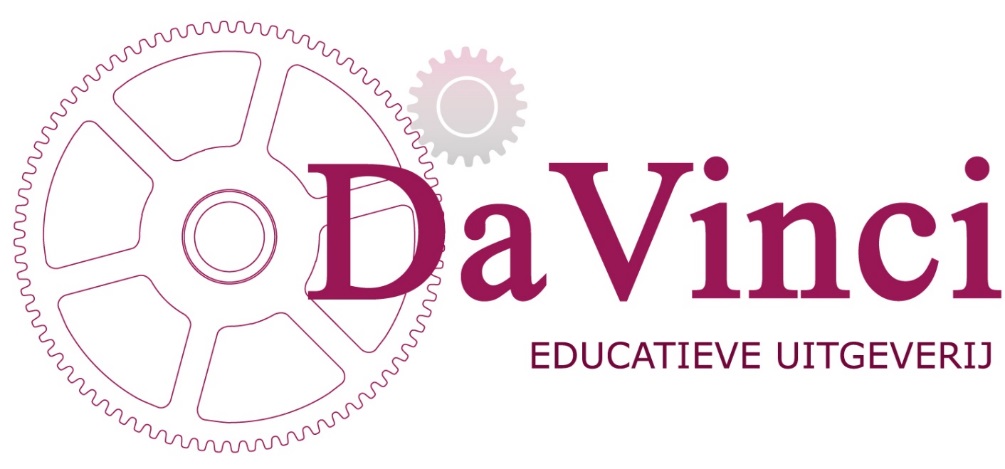 [Speaker Notes: Het logo van DaVinci verwijst naar de website van DaVinci.]